Natuurkunde Overal
Vwo 5: Stoffen en Materialen (hfd. 7)
Molecuulmodel
Alle moleculen van een zuivere stof zijn even groot
Tussen moleculen zit lege ruimte
Moleculen trekken elkaar aan (potentiele energie)
uit elkaar trekken kost energie
adhesie en cohesie
Moleculen bewegen (kinetische energie) 
hogere temperatuur → hogere snelheid
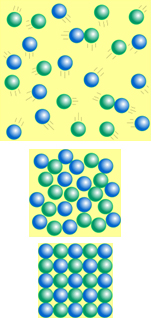 Fasen van een stof
sublimeren heet soms ook wel vervluchtigen

voor rijpen zie je ook wel eens condenseren of sublimeren
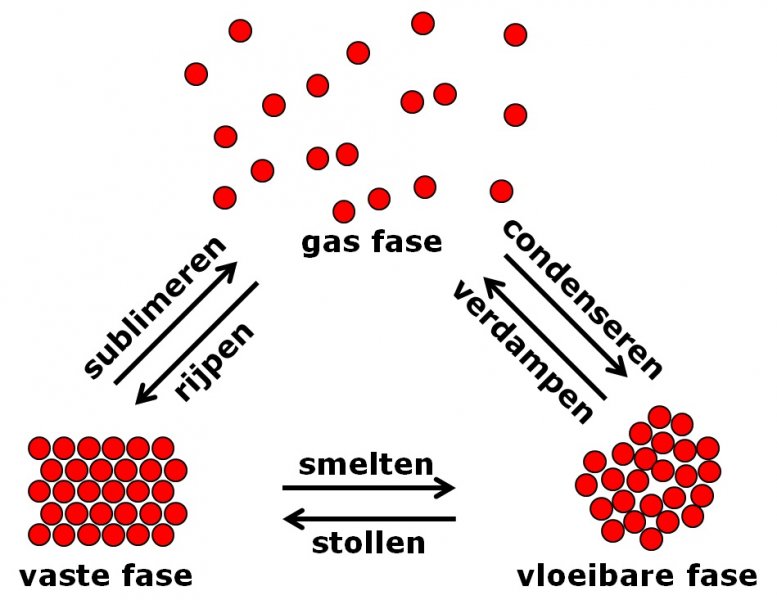 Fase-overgang
Tijdens een fase-overgang verandert de afstand tussen de moleculen (potentiele energie), maar niet de temperatuur (kinetische energie)
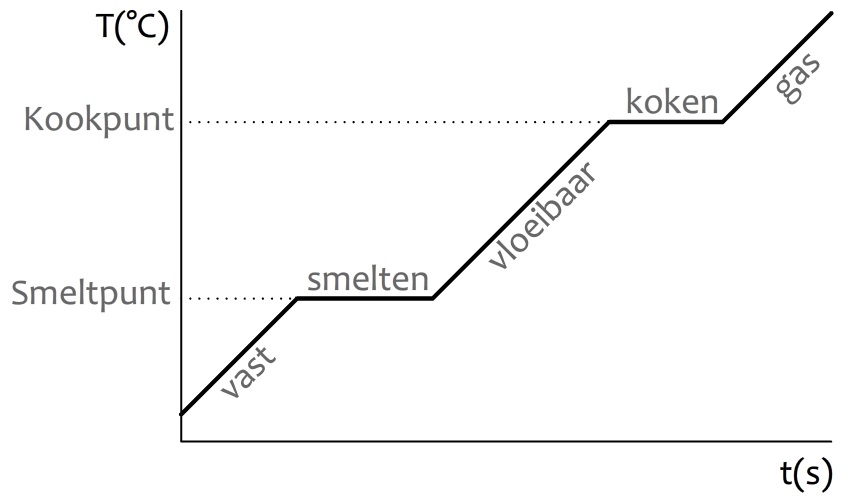 Stofeigenschap: dichtheid
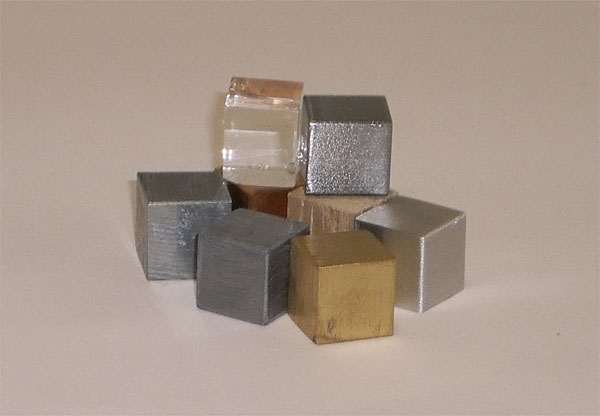 Dichtheid en atoommassa
Dichtheid en atoommassa zijn niet echt recht evenredig met elkaar.
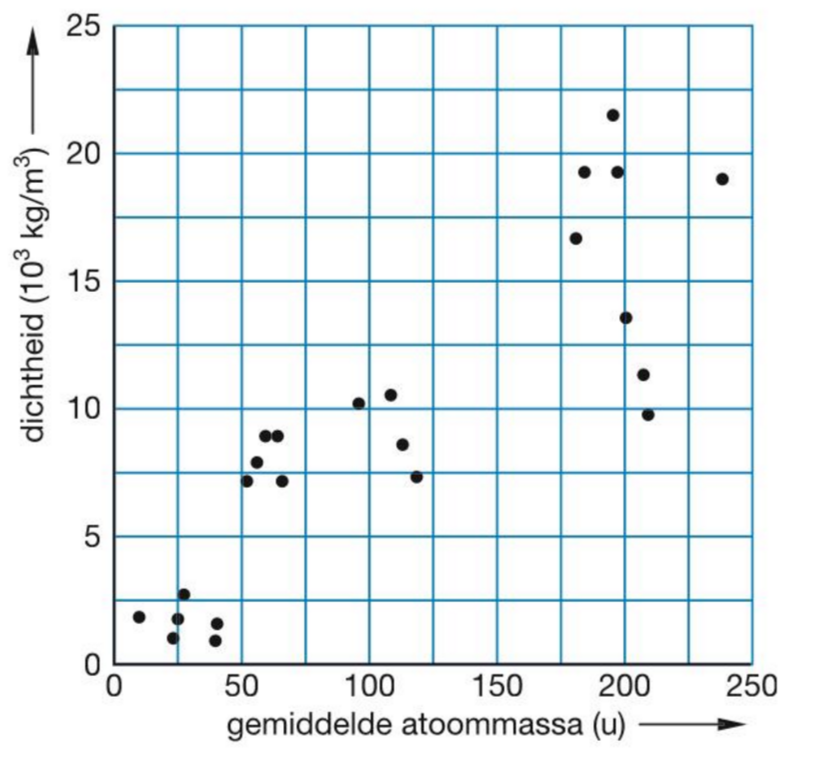 Uitzetten
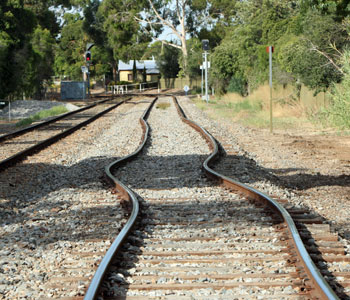 De meeste stoffen zetten uit als je ze verwarmt
lineaire uitzettingscoëfficiënt  (eenh. 1/K)
ℓ =  ℓ0 T

T = 1 oC  = 274 K
T = 1 oC  = 1 K

kubieke uitzettingcoëfficiënt 
V = γ  V0 T
Huiswerk
Maken opdrachten 
6-8, 10, 11
12-14
7.2 Warmte
Als de temperatuur hoger wordt gaan de moleculen sneller bewegen.

Preciezer: er is een lineair verband tussen temperatuur en gemiddelde kinetische energie
Kinetische energie: ½ m∙v2

Absolute nulpunt = temperatuur waarbij de gemiddelde kinetische energie nul is = 0 kelvin
Absolute temperatuur en gemiddelde kinetische energie zijn recht evenredig.
Omrekenen: 0 K = -273 oC
reken om:
T = 200 K      T = …… oC
T = 500 K      T = …… oC

T = 200 oC      T = …… K
T = -100 oC      T = …… K

ΔT = 100 oC      T = …… K
Warmte
Warmte (in joule) en temperatuur (in kelvin of graden celsius) zijn verschillende grootheden

Als je een voorwerp verwarmt dan neemt de inwendige energie toe:
gemiddelde kinetische energie ( temperatuur)
aantrekkende krachten tussen moleculen (adhesie, cohesie, v.d. Waalskrachten) ( fase-overgang)
Warmte en temperatuur
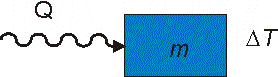 De temperatuurstijging ΔT hangt af van:

hoeveelheid warmte Q (Q 2x zo groot  ΔT 2x zo groot)
massa m (m 2x zo groot  ΔT 2x zo klein)
materiaal  soortelijke warmte c (eenheid J/(kg.K)  )
Probleem 1: evenwicht
Een blokje ijzer van 100 oC wordt in een bekerglas met water van 20 oC gegooid
Bereken de eindtemperatuur

evenwicht  temperatuur over gelijk 
warme stof geeft warmte af (Qaf); koude neemt warmte op (Qop)
Uitwerking
Probleem 2: externe bron
B.v. een dompelaar van 200 W verwarmt een bekerglas met water.
Bereken de temperatuur na 10 minuten

Warmte van de bron (Qaf) wordt gebruikt om de stof op te warmen (Qop).
Warmtecapaciteit - extra
Warmtecapaciteit C is de warmte die nodig is om een voorwerp 1 K te verwarmen
Voor een zuivere stof geldt: C = c  m
Voor samengestelde voorwerpen: 
    C = c1  m1 +  c2  m2 + …

Voor complexe voorwerpen is het handiger om te werken met warmtecapaciteit
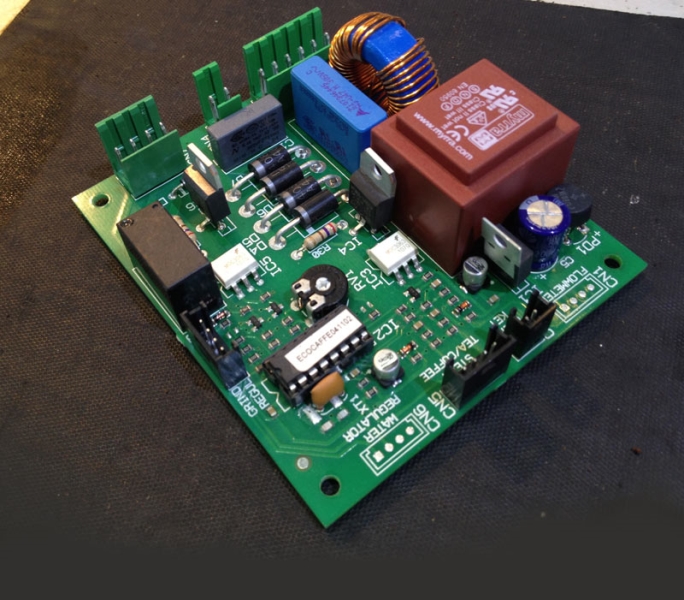 Faseovergang
Smeltwarmte en verdampingswarmte

Smeltwarmte rsmelt is de warmte die nodig is om 1 kg materiaal te laten smelten
Verdampingswarmte rverdamp is de warmte die nodig is om 1 kg vloeistof te laten verdampen

Opdracht:
Hoeveel energie is nodig om 100 g ijs van -20 oC te verwarmen tot 120 oC?
Water
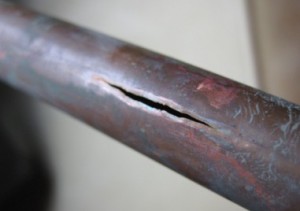 Water heeft een paar vreemde eigenschappen:
Onder de 4 oC zet water uit als je het afkoelt
Water heeft erg grote soortelijk warmte
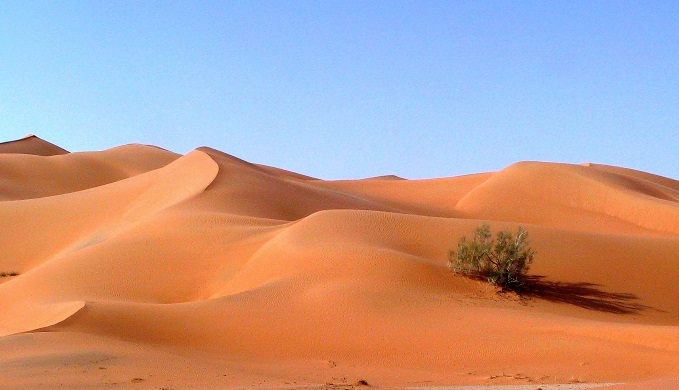 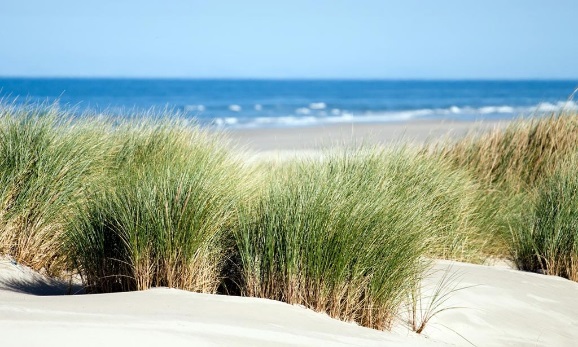 Dichtheid en soortelijke warmte
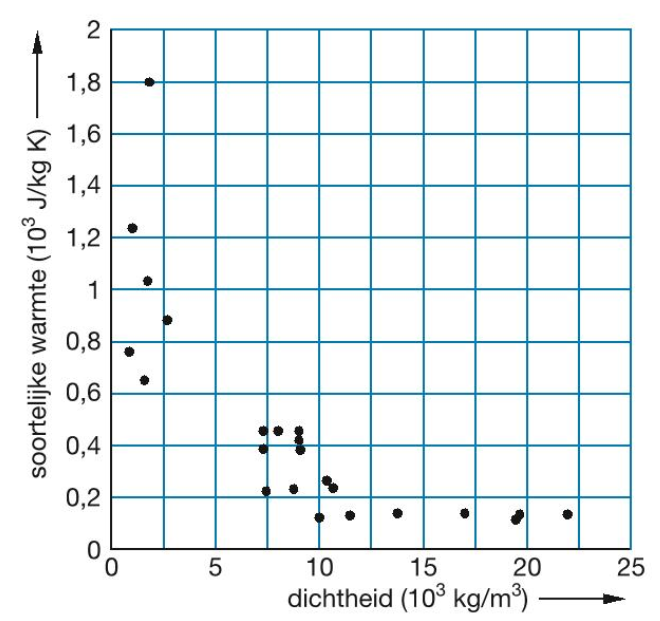 Een grote dichtheid geeft een kleine soortelijk warmte
soortelijke warmte en atoommassa
Boltzmann: de gemiddelde kinetische van een molecuul is evenredig met de temperatuur en onafhankelijk van de molecuulmassa

Atoommassa van aluminium is 7x kleiner dan die van lood
In  1 kg materiaal zit 7x meer aluminium atomen
Opwarmen van aluminium kost 7x meer energie
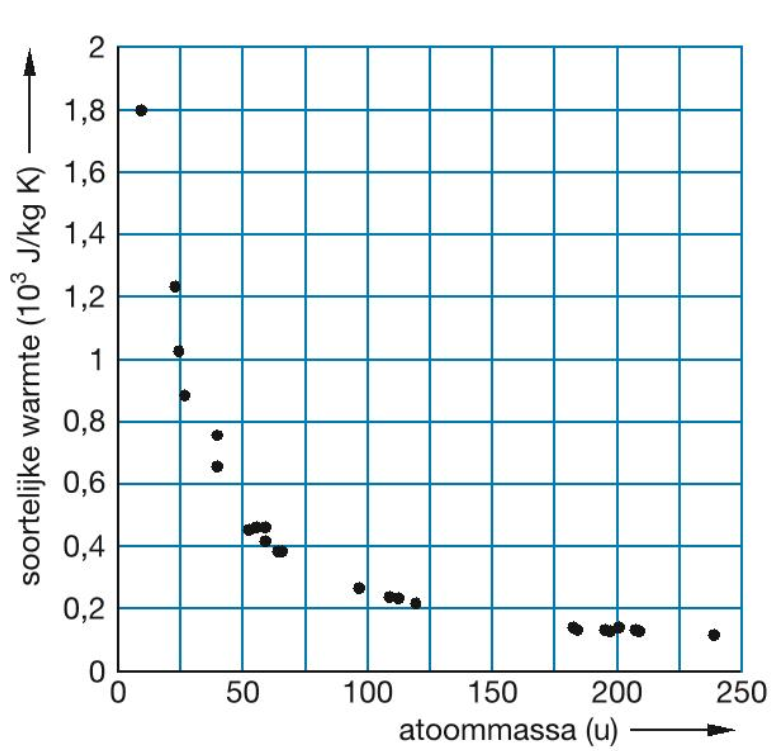 Huiswerk:
opgaven 17, 18, 20, 22, 23

opgaven 25, 26
Warmtetransport
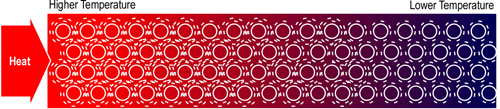 Er zijn 3 vormen van warmtetransport
Geleiding (in vaste stoffen)


Stroming (in vloeistoffen en gassen)



Straling (in vacuüm)
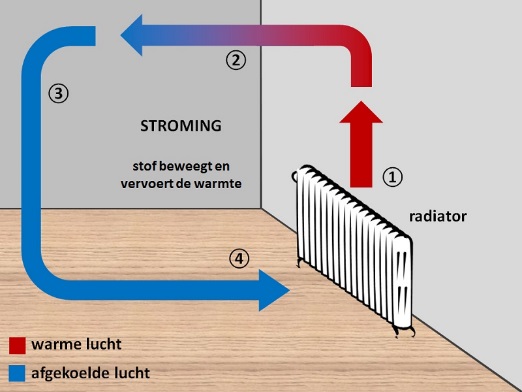 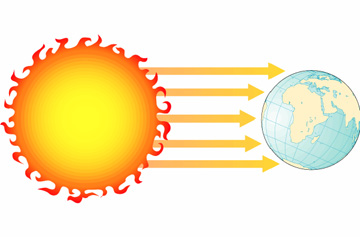 Warmtegeleiding
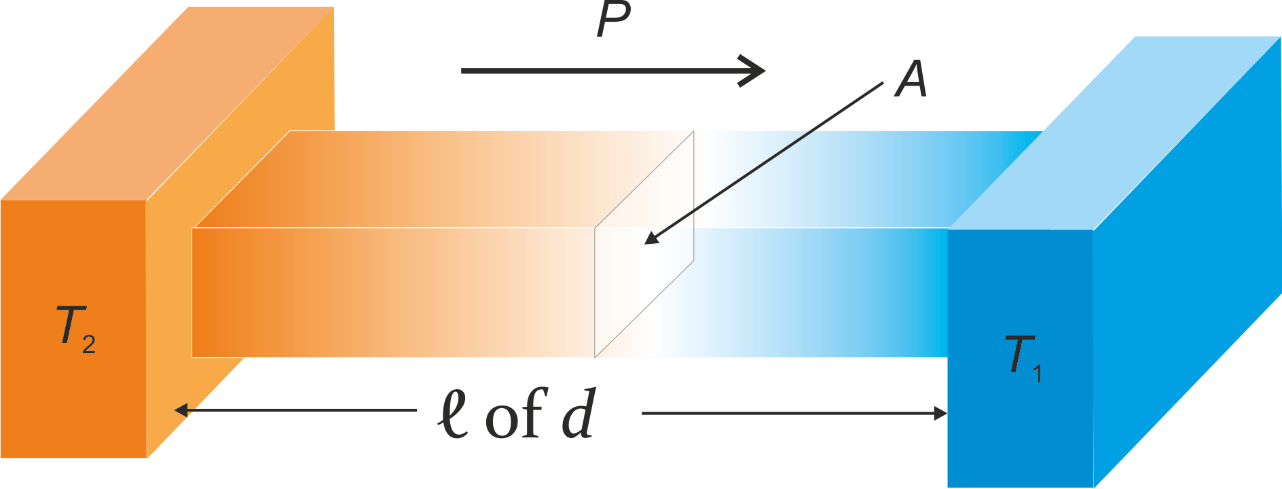 De energie die per seconde (= P) door de horizontale balk stroomt hangt af van:
T2-T1 = ΔT   (ΔT 2x zo groot   P 2x zo groot)
A		   (A 2x zo groot  P 2x zo groot)
ℓ of d	    (ℓ 2x zo groot  P 2x zo klein)
materiaal  = warmtegeleidingscoëfficiënt  λ
Formule
Huiswerk
Maken opdrachten 29, 31, 32

Maken opdrachten 33, 35, 36
Elektrische en stroomgeleiding
In een metaal zijn niet alle elektronen aan een atoom gebonden → vrije elektronen
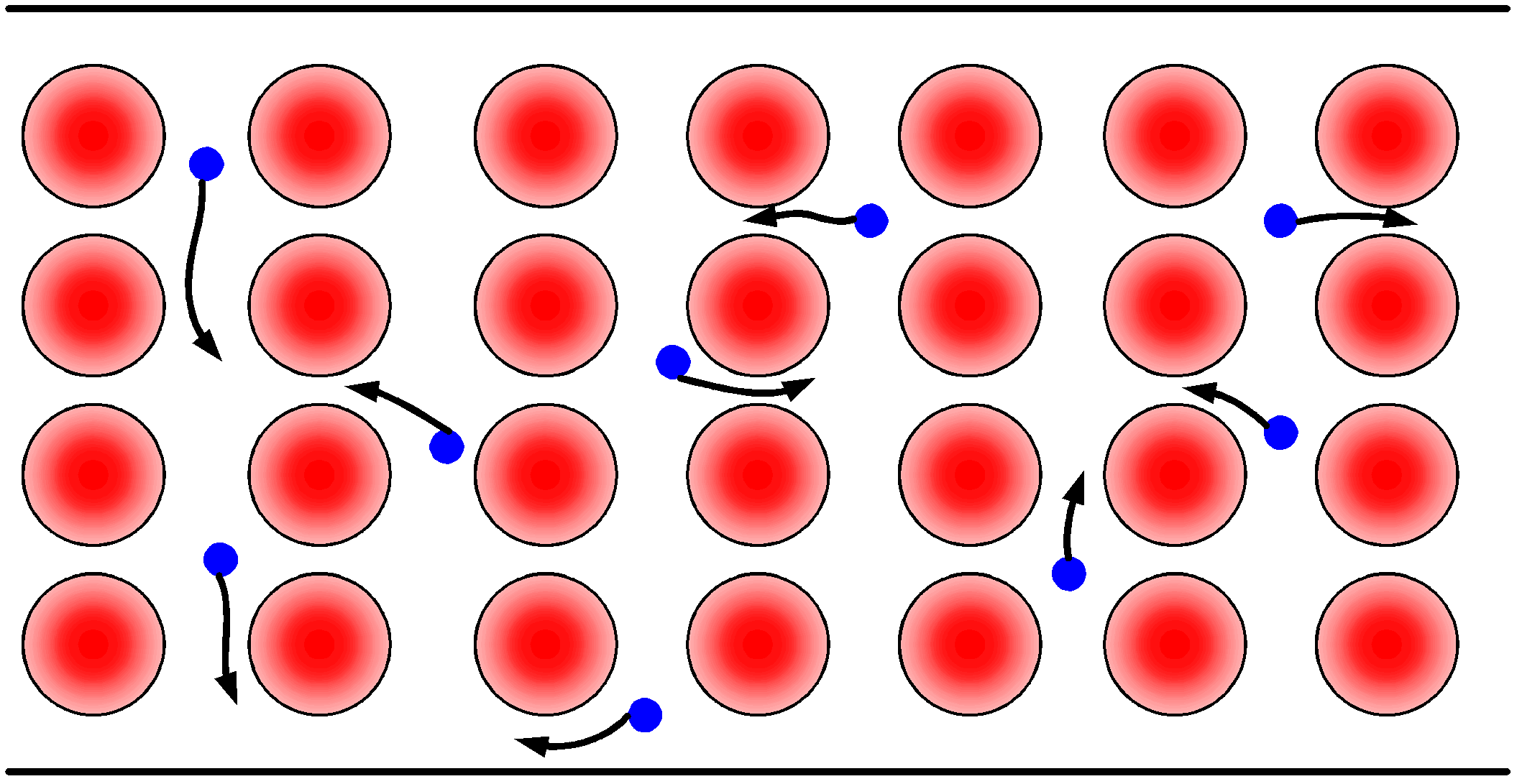 Vrije elektronen
Een metaal geleidt elektrische stroom omdat er vrije elektronen zijn
Vrije elektronen zorgen ook voor warmtetransport zorgen

Algemeen: goede elektrische geleiders zijn ook goede warmte geleiders
Er zijn uitzonderingen: diamant is elektrisch een isolator maar geleidt goed warmte
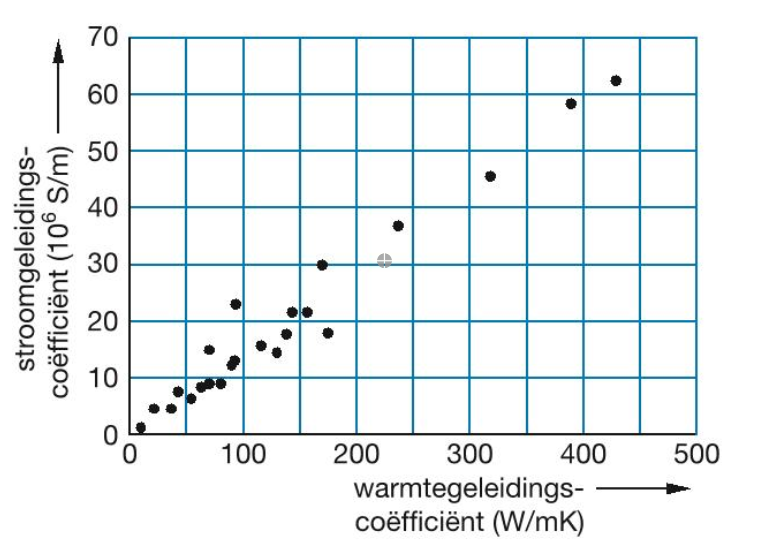 Vergelijk warmte / elektrische stroom
σ is de stroomgeleidingscoëfficiënt
Soortelijke weerstand
Huiswerk
Maken opdrachten 41 - 44

Maken opdrachten 45-47
Vervorming
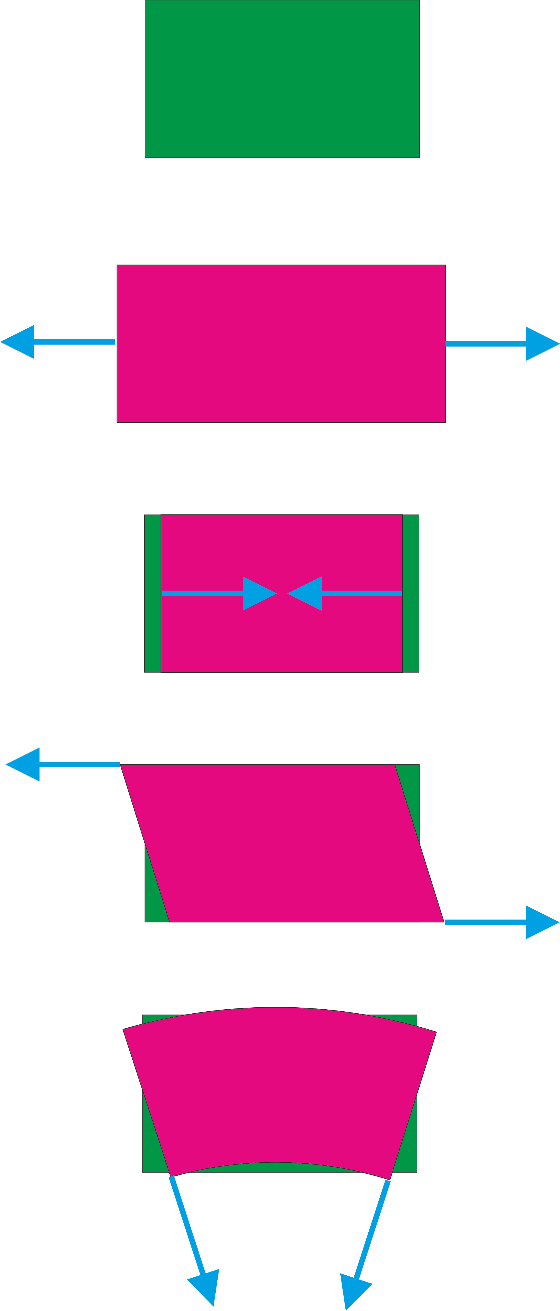 uitrekken

indrukken

afschuiven

buigen
Sterkte test
Trek-rek-kromme
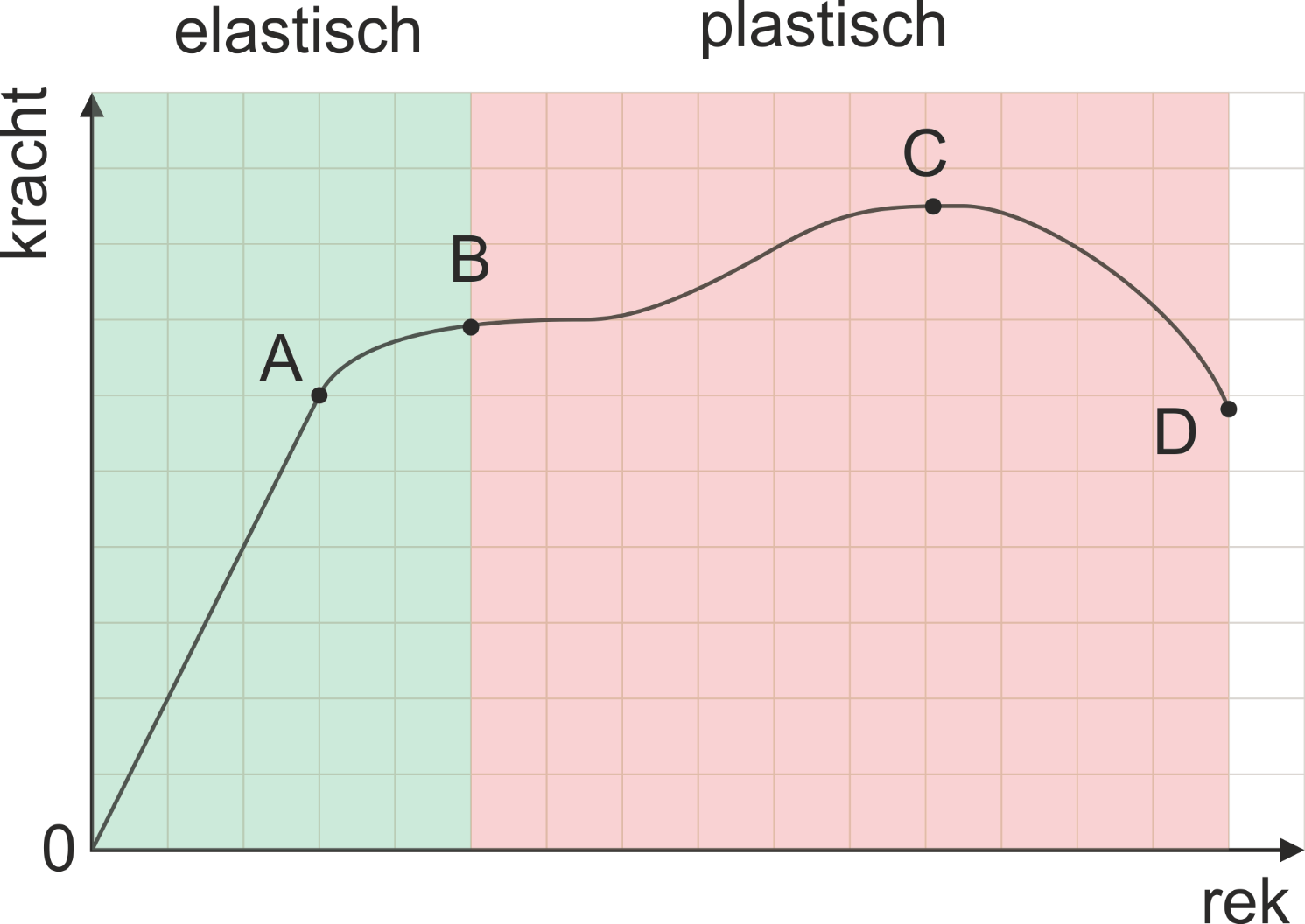 O-A: uitrekking is lineair
O-B: uitrekking is elastisch
B-D: uitrekking is plastisch
C maximale treksterkte
D maximale rek (taaiheid)
Elastische  vervorming
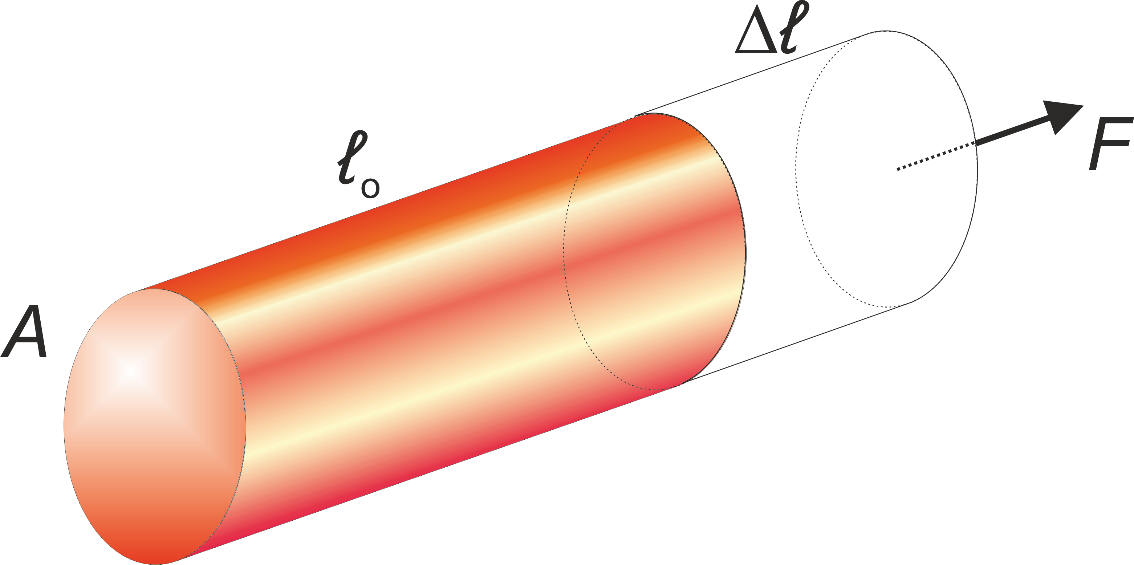 Een beetje wiskunde
Binas - Tabel 10.B
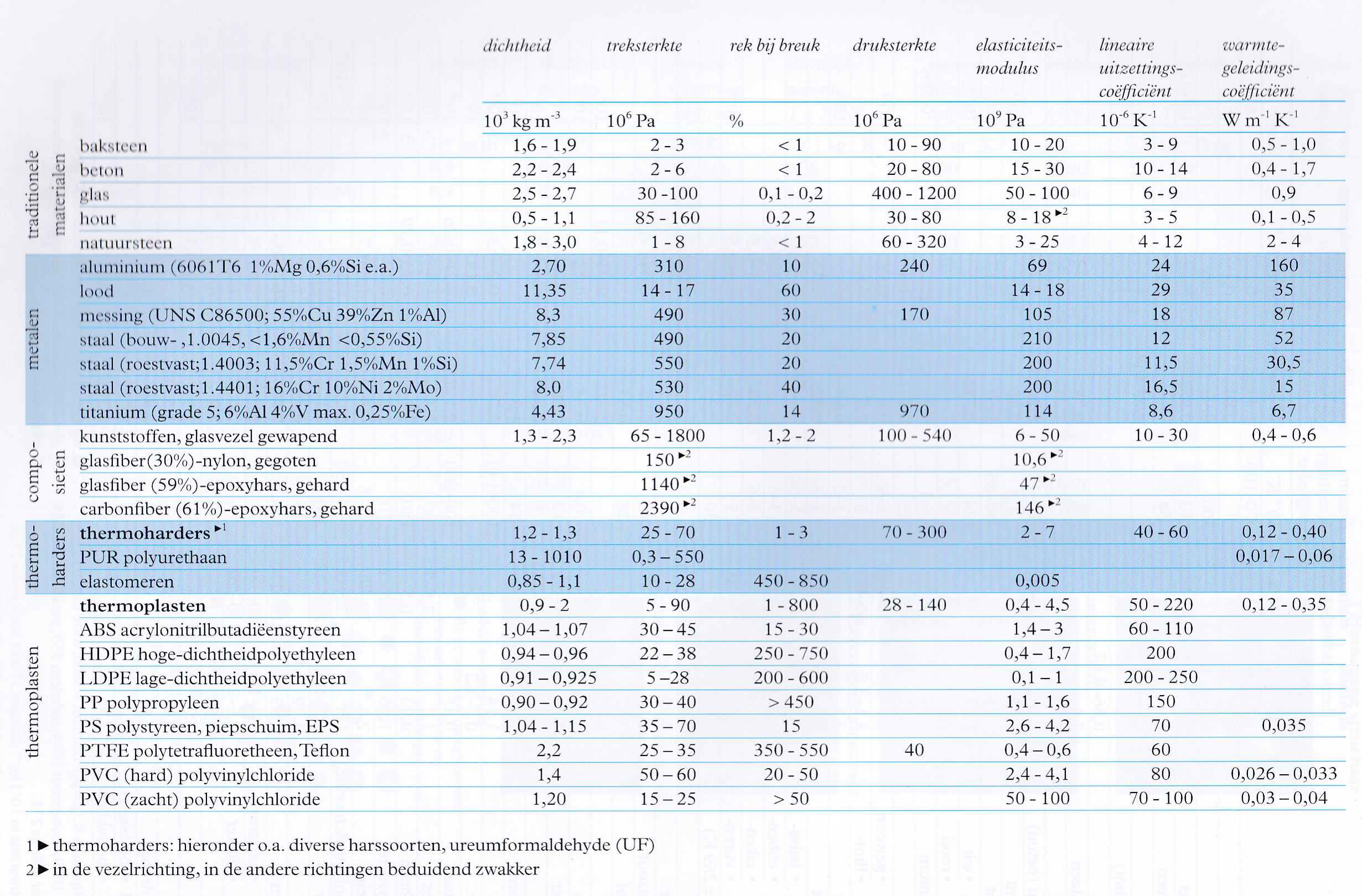 Sterkte test beton
Huiswerk
opdrachten 52-55

opdrachten 56-58